Specialty Issues
Compensation Service
September 2016
Objectives
Identify special issues 
Identify special issues which require centralized processing
Identify and determine when there are special issues which require further development
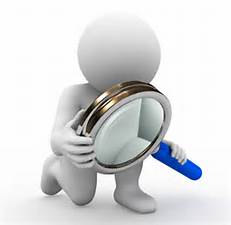 2
References
38 CFR 3.303 (d) Principles relating to service connection
38 CFR 3.159 Department of Veterans Affairs assistance in developing claims
38 CFR 3.317 Compensation for certain disabilities occurring in Persian Gulf veterans
M21-1 III.iv.5.7.a When Development to Obtain Additional Evidence May Be Needed
M21-1 III.iv.6.B.5.a Other Issues to Consider When Evaluating Evidence
 M21-1 III.iv.2.A.2 Considering VA’s Duty to Notify and Assist
M21-1 IV.ii.1.B Claims for Service Connection for Radiogenic Diseases
M21-1 IV.ii.1.C Claims for Service Connection for Disabilities Resulting from Ionizing Radiation Exposure
M21-1 IV.ii.1.D Claims for Service Connection for PTSD
3
References
M21-1 IV.ii.1.E  Claims based on service in Southwest Asia
M21-1 IV.ii.1.F  Developing Claims for Service Connection for Disabilities Resulting From Exposure to Mustard Gas or Lewisite
M21-1 IV.ii.1.G  Claims Based on Former Prisoner of War Status
M21-1 IV.ii.1.I  Developing Claims for Service Connection Based on Other Types of Exposure Types.
M21-MR III.iv.3.A Examination Requests
M21-MR I.1.C.3. Assisting With Medical Opinion or Examination Requests
M21-1 III.iv.3.A.2.c Index of DBQ/Exams by Disability Tool
M21-1 III.ii.1.D Claims That Require Priority Processing
Appendix C of Claim Attributes Section II Corporate Flashes
4
Identifying Special Issues
The reason VA identifies certain claims as “special issues” is because these claims are either
hard to adjudicate, 
involve great personal hardship on our veterans,  
require special handling to ensure proper and timely adjudication of the claim.
5
Special Issues
Some examples are:
Homeless, financial hardship, terminally ill
Agent Orange
Radiation
Asbestos
PTSD
Gulf War
Pre separation (BDD, Quick Start)
Seriously Injured
Former Prisoner of War
Hepatitis C
6
[Speaker Notes: Note to Instructor : PTSD development will be discussed in the PTSD class.]
Handling of Special Issue Claims
How does VA track Special Issue Claims?
EP modifiers
Special Issue flashes
Corporate flashes
Why does VA need special tracking requirements?
Easy Identification 
Expeditious Processing
7
Expeditious Processing
The following issues do not require special development however they do require expeditious processing:
Homeless
Former Prisoner of War (POW)
Terminally ill Veterans
Financial Hardship
8
Issues requiring Centralized Processing
Due to complex development procedures, the following issues have been centralized to specific ROs for processing:
Radiation - Jackson Regional Office.
Mustard Gas - Muskogee Regional Office.
Camp Lejeune claims due to contaminated water - Louisville Regional Office (under special circumstances Pittsburgh, Salt Lake City, and Winston Salem process them.)
9
RADIATION Claims for Jackson RO
Before a veteran’s claim can be transferred for processing to the Jackson RO based on exposure to radiation the evidence must show:
The veteran identified one of the radiogenic disease listed in 38 CFR 3.309(d)(2), 38 CFR 3.311(b)(2), or submitted a verified medical opinion or competent scientific evidence showing that an unlisted condition is a radiogenic disease AND,
The veteran provided a statement alleging the condition was the result of participation in a radiation risk activity, a participant involving the atmospheric nuclear weapons testing, the post-war occupation of Hiroshima or Nagasaki from September 1945 until July 1, 1946, or a POW internment in Japan.
10
Camp Lejeune Claims for Louisville RO
Before a veteran’s claim can be transferred for processing to the Louisville RO based on exposure to contaminated drinking water the evidence must show:
Proof of service at Camp Lejeune during the specified time frame
A specific disability must be claimed
11
Mustard Gas for Muskogee RO
Before the claim can be transferred, the record must demonstrate:
Full body exposure to the agent as described in 38 CFR 3.316
A specific disability must be claimed.
38 CFR 3.316 shows disabilities that have been associated with Mustard Gas exposure while M21-1 IV.ii.1.F.1.c shows additional disabilities in which exposure to Mustard Gas exposure may be service connected.
12
Issues Requiring Special Development
While there are multiple special issues which require additional development the ones we will focus on are:
Asbestos 
GW Environmental Hazards
Agent Orange
Hepatitis C
13
ASBESTOS
What is asbestos?
A long, thin, fibrous crystal mineral with toxic qualities  

FACTS
The inhalation of toxic asbestos fibers can cause serious respiratory illnesses such as  malignant mesothelioma, cancer, and asbestosis.
An asbestos related disease can develop anywhere from 10-45 years between the first exposure and the development of the disease.
14
Asbestos Development
Update Special Issue Flash
Determine if the disability claimed is recognized as a result of exposure to Asbestos as noted in M21-1 IV.ii.2.c.2.b.
Review DD 214 for MOS and refer to M21-1 IV.ii.1.I.3.c for probability of exposure (most efficient). If not available or does not fit, review all relevant records to determine exposure.
If no exposure is noted in the existing evidence, send a letter to the veteran and include special development paragraphs for asbestos such as
	ASB- Tell us where, when , and how exposed
	ASB- Medical evidence of disease (biopsy) needed
15
Environmental Hazards
The Department of Defense (DOD) identified a number of environmental hazards at military installations in Iraq, Afghanistan, and elsewhere that could present health risks.  These hazardous areas and events include but are not limited to:
large burn pits throughout Iraq, Afghanistan, and Djibouti on the Horn of Africa
particulate matter in Iraq, Afghanistan, and Djibouti on the Horn of Africa
a large sulfur fire at Mishraq State Sulphur Mine near Mosul, Iraq
hexavalent chromium exposure at the Qarmat Ali Water Treatment Plant at Basrah, Iraq
contaminated drinking water at Camp LeJeune, North Carolina, 1953 to 1987, and
pollutants from a waste incinerator near the Naval Air Facility (NAF) at Atsugi, Japan.
16
Environmental Hazard Development
Update special issue flash in contentions
A disability, a symptom, or cluster of symptoms, must be claimed
Ask the veteran to provide at least some general information about the exposure event by sending a letter to the veteran and include special development paragraphs as needed such as
GW- earliest manifestations/evidence of illness
GW- tell  specific disability
GW- registry exam
17
Agent Orange
Agent orange was a herbicide agent used during allied military operations in the Republic of Vietnam during the period beginning January 9, 1962 and ending on May 7, 1975
18
Agent Orange
A veteran is considered to have been exposed to a herbicide agent if the evidence shows:
Served in the Republic of Vietnam anytime during the period beginningJanuary 9, 1962, and ending on May 7, 1975, 
Inland waterways, offshore waters to include anchoring and docking  if the duties involved visitation to Vietnam
Served in a unit which operated in or near the Korean DMZ anytime during the period beginning April 1, 1968, and ending on August 31, 1971.
Served in Thailand at one of the Royal Thai AF Bases, was a member of the U.S. Air Force or U.S. Army, and whose duties placed him at or near the perimeter of the base such as but not limited to military security.
19
Agent Orange Development
Update special issue flash in contentions
Review the evidence for proof of RVN or other exposure sites 
Review 38 CFR 3.309(e) to determine if a presumptive condition has been claimed
If needed, send a letter to the veteran and include special development paragraphs as needed such as
AO-Exposure General Notice (Navy use Blue Water notice)
AO-Tell Us specific disability from herbicides (if claiming exposure only)
AO- medical evidence of disability from herbicides (Non FDC claim)
AO-Not a recognized condition (If condition is not in 3.309e)
20
Hepatitis
Hepatitis is a liver disease defined by inflammation of the liver and characterized by the presence of inflammatory cells in the tissue of the organ.
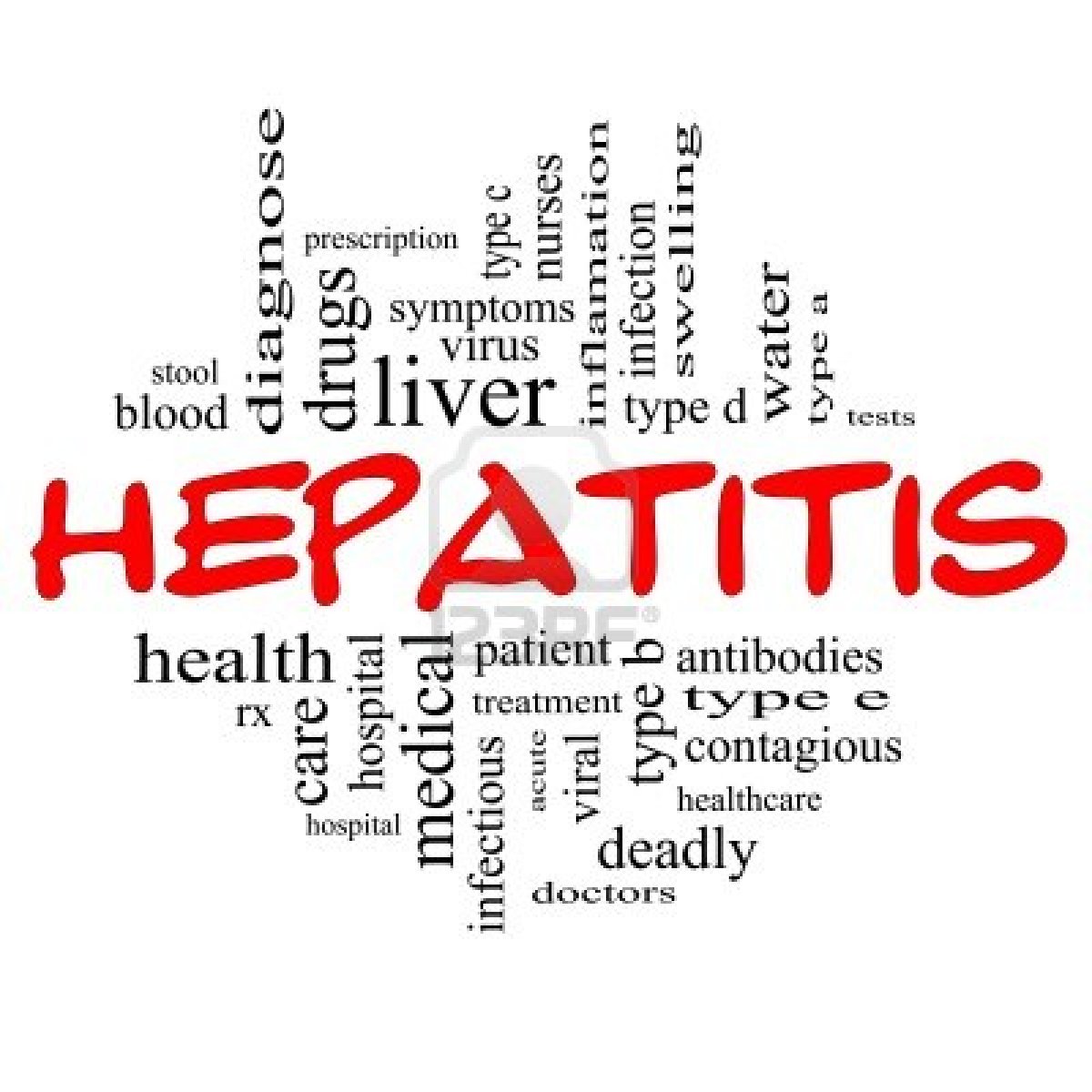 21
Risk Factors
Blood transfusions
Organ transplants prior to 1992
Tattoos
Body piercing
Acupuncture with non sterile needles
Drug use
High-risk sexual activity
Accidental exposure to blood by percutaneous exposure or on mucous membranes
Sharing toothbrushes and razors
Immunization with a jet air gun injector
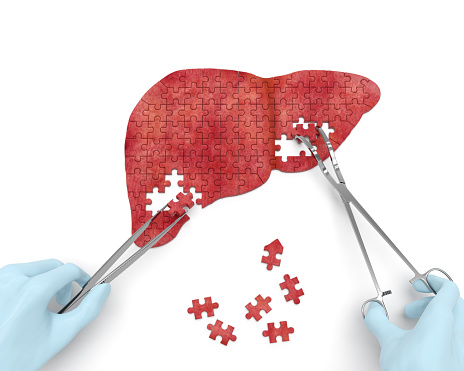 22
Hepatitis Development
Update Flash if veteran is claiming Hepatitis C
Develop for the risk factors
When developing for risk factors include the What the Evidence Must Show for Hepatitis as this is not included on the VA Form 21-526ez
23
All Special Issues
Do not send the development letter requesting evidence if the evidence of record provides the information the letter solicits, or if the evidence of record is otherwise sufficient to decide the claim.

Example:  A Veteran claiming hepatitis C submits medical records that address risk factors for the disease. Do not send a letter soliciting hepatitis C risk factors as this information is addressed by the evidence of record.
24
Questions
25